ОБЛИК ЗЕМНОЙ ПОВЕРХНОСТИ
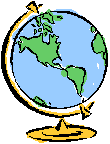 Берзина Н.В., учитель географии МОУ ВСОШ №2 г. Твери Тверской области
1
Отрасли геологии
2
Историческая геология  - наука, изучающая закономерности строения земной коры в течении геологического времени
Геотектоника – учение о строении земной коры и формировании тектонических структур.
Палеонтология – наука о вымерших организмах, которые, по окаменелостям, сохранившимся твердым скелетам и т.д.
Минералогия – наука, изучающая минералы.
Петрография – наука, изучающая горные породы.
Геохронологическая таблица
3
Архейская эра
4
Эра прокариот: бактерий и 
    цианобактерий.
Появление первых эукариот – 
    одноклеточных водорослей и 
    простейших.
Начало процесса почвообразования
Древнейшая складчатость.
Напряженная вулканическая
	 деятельность.
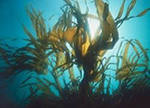 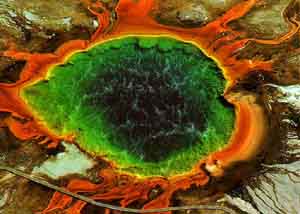 Протерозойская эра
5
Расцвет эукариотных организмов, 
	по своему разнообразию намного
	 опережающих прокариот.
Прогрессивное развитие гетеротрофов 
	и автотрофов.
Наряду с плавающими формами появляются прикрепленные ко дну или какому-либо субстрату организмы, а также ползающие организмы.
Появляются симбиотические и паразитические формы организмов.
Начало байкальской складчатости.
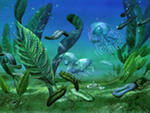 Палеозойская эра
6
В водной среде обитают представители почти всех основных типов беспозвоночных животных.
В пресных водах появились акулы и потомки костистых рыб.
В середине эры растения, животные и грибы вышли на сушу.
Появление мохообразных, начало развития высших растений.
Появление животных дышащих воздухом.
По всей Земле распространились рептилии, появились насекомые.
Возникновение молодых гор в областях байкальской (кембрий), каледонской (силур) , герцинской (пермь) складчатости.
Уменьшение площади морей.
Кембрийский период
7
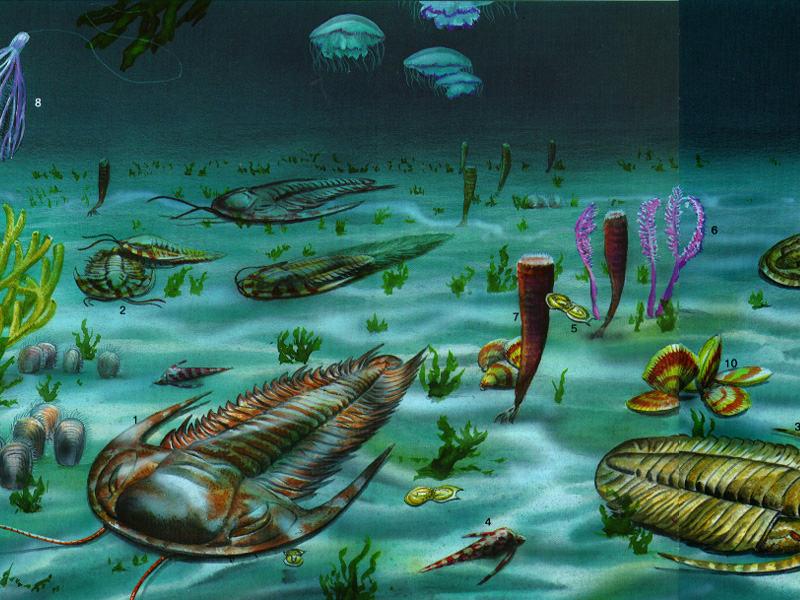 Ордовикский период
8
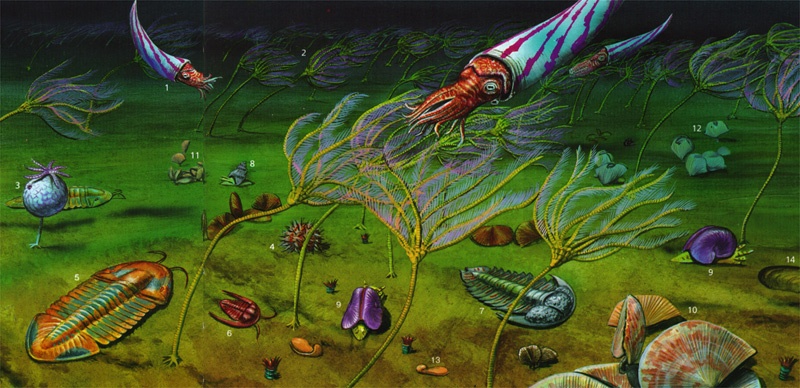 Силурийский период
9
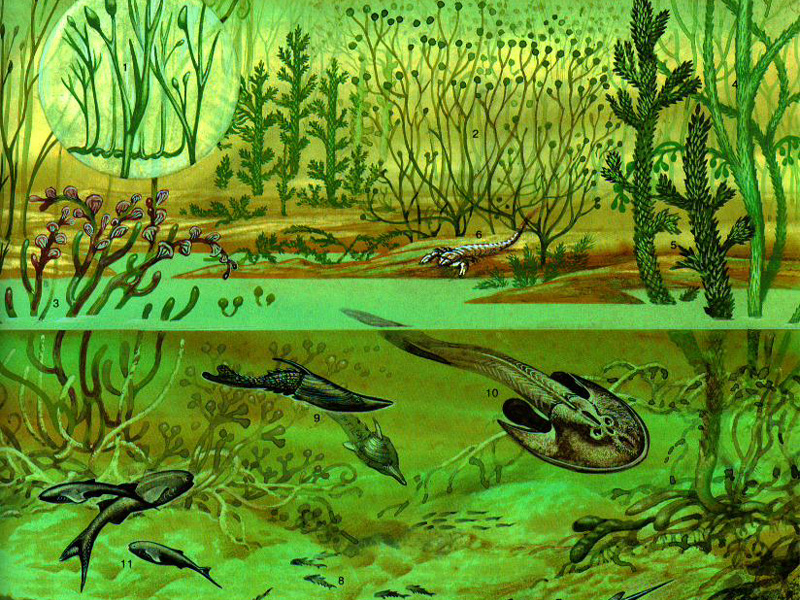 Девонский период
10
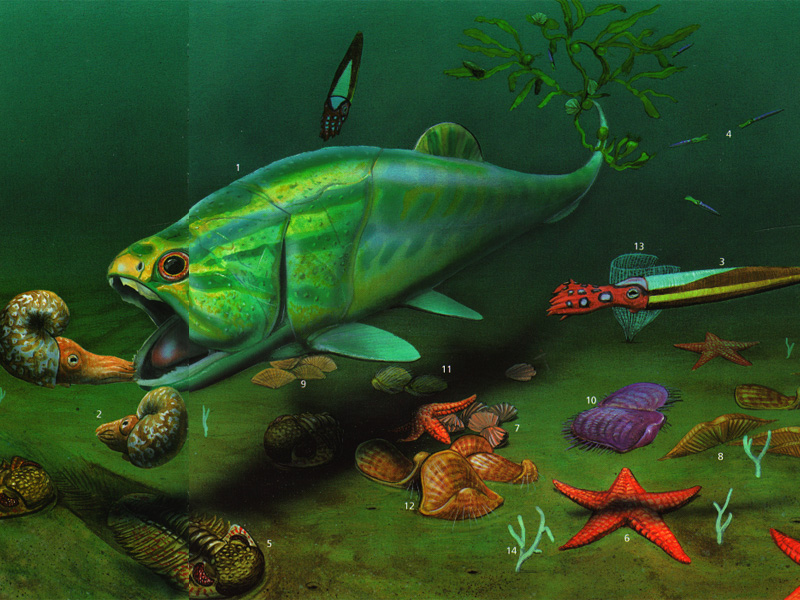 Каменноугольный период
11
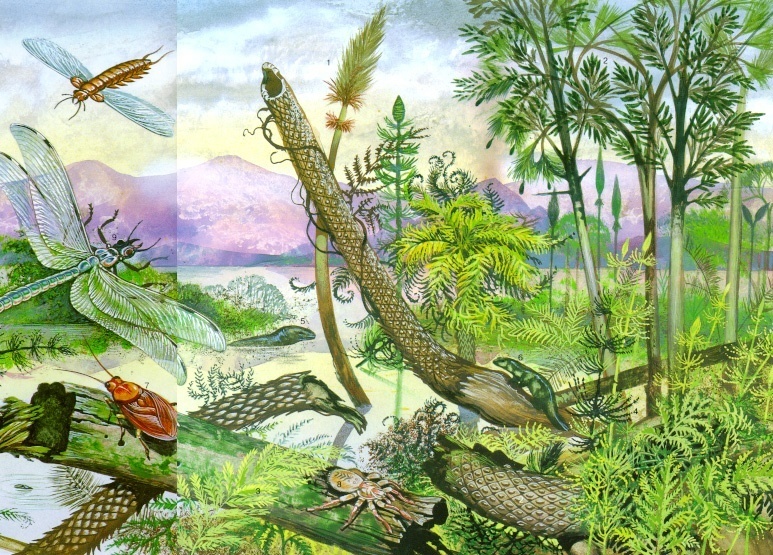 Пермский период
12
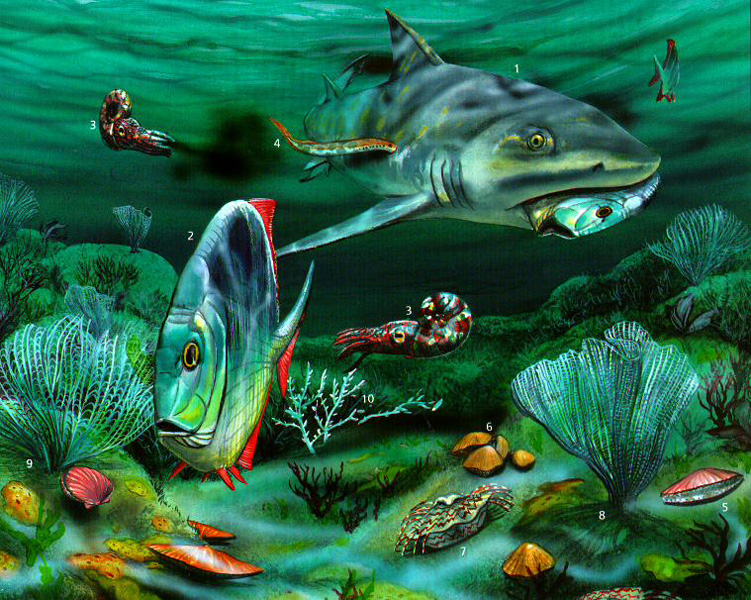 Мезозойская эра
13
Эпоха рептилий ( почти все вымирают в конце мезозоя).
Появляются птицы и млекопитающие.
Широко распространены голосеменные растения, особенно хвойные.
Появляются покрытосеменные растения, но представленные только древесными формами.
В морях господствуют костистые рыбы и головоногие моллюски.
Поднятие материков. Образование современных океанов.
Возникновение молодых гор в областях мезозойской (мел) складчатости.
Триасовый период
14
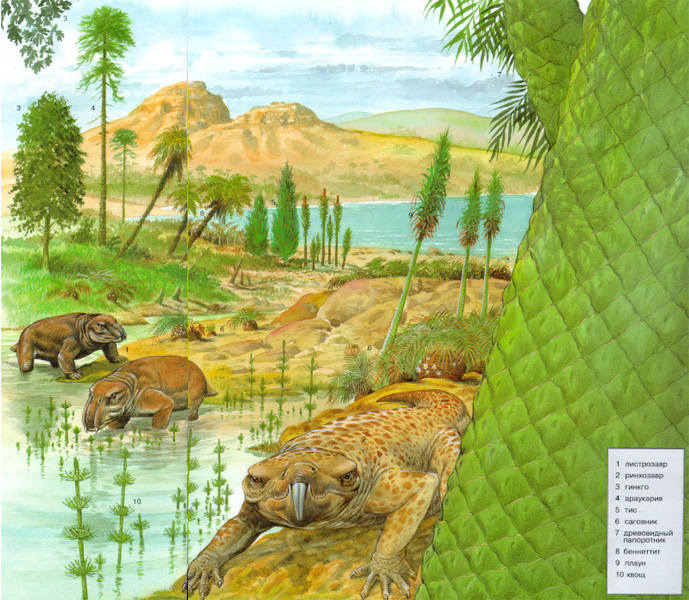 Юрский период
15
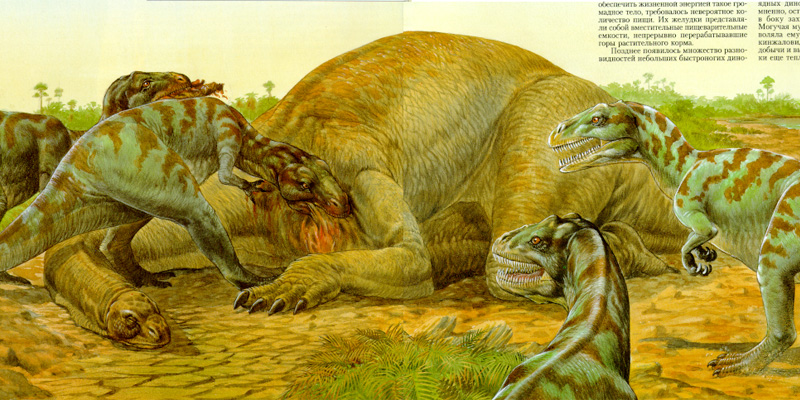 Меловой период
16
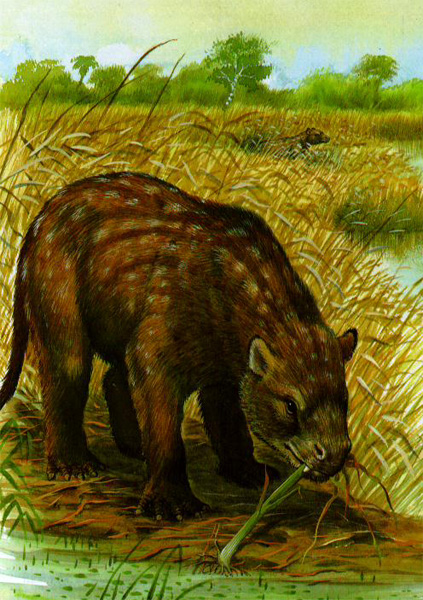 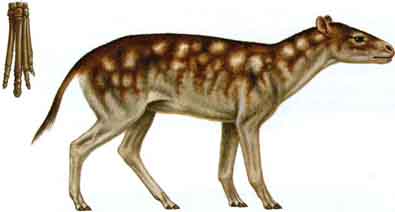 Кайнозойская эра
17
Господство покрытосеменных растений. У них образуются такие жизненные формы, как кустарники и травы.
Расцвет насекомых, птиц, млекопитающих.
Появление человека.
Разрушение мезозойских гор(палеоген).
Возникновение молодых гор в областях кайнозойской складчатости (неоген).
Неоднократные оледенения.
Палеогеновый период
18
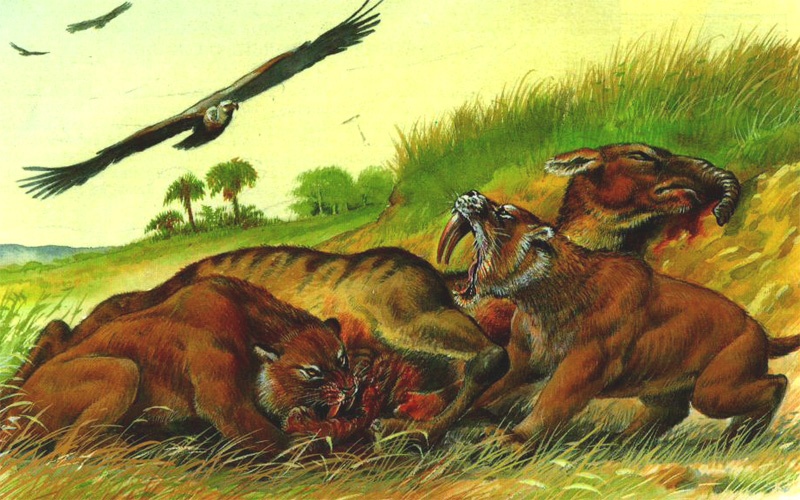 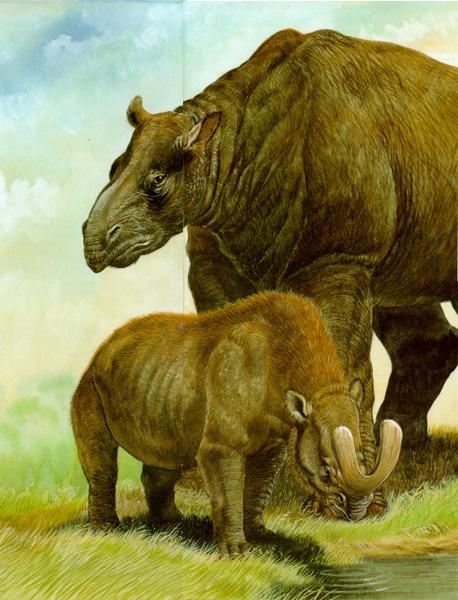 Неогеновый период
19
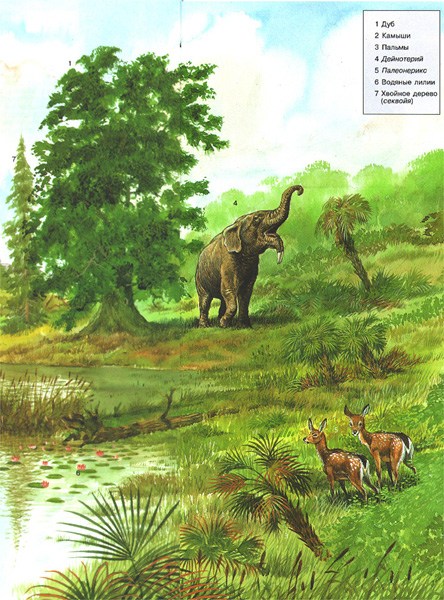 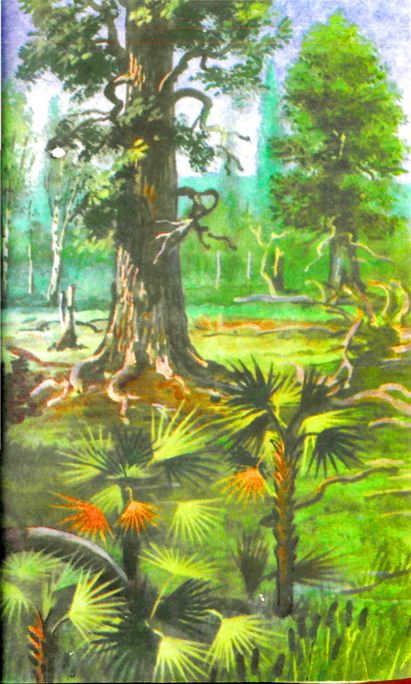 Четвертичный период
20
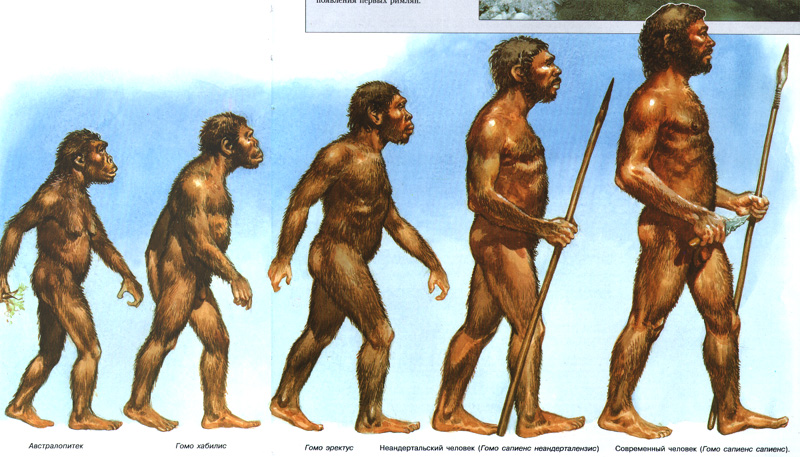 Домашнее задание
21
Выучить записи в таблице.

Проект «Геологическая история моего края».
	1) На какой тектонической структуре располагается наша местность?
	2) Как она выражена в рельефе?
	3) Какие породы слагают территорию нашей местности? Каков их возраст?
	4) Какими полезными ископаемыми богата наша  местность?
	5) Выводы.
Используемая литература
22
Жижина Е.А. Поурочные разработки по географии: Природа России: 8 класс. М., 2004.
География России: Учеб. для 8-9 класса. Кн. 1: Природа, население, хозяйство. 8 класс / под ред. В.П. Дронова. М., 2004.
Пономарева И.Н., Корнилова О.А., Чернова Н.М. Основы общей биологии. Учеб. для 9 класса. М., 2003.
Дэвид Берни Энциклопедия живой природы. «Махаон», 2005.
Калашников В.И., Лаврова С.А. Энциклопедия тайн и загадок «Чудеса света». М., «Белый город», 2009.
ww.3planet.ru/history/terra/ -геологическая история земли
http://images.yandex.ru –геологические эры /картинки